Figure 1 Mean comprehension at different caption rates, by hearing status and reading level. (Error bars represent ...
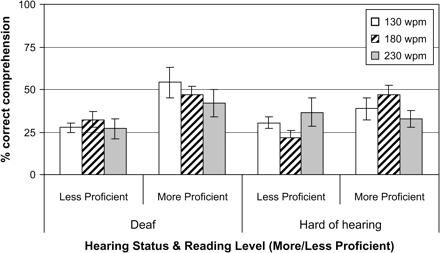 J Deaf Stud Deaf Educ, Volume 13, Issue 3, Summer 2008, Pages 391–404, https://doi.org/10.1093/deafed/enn003
The content of this slide may be subject to copyright: please see the slide notes for details.
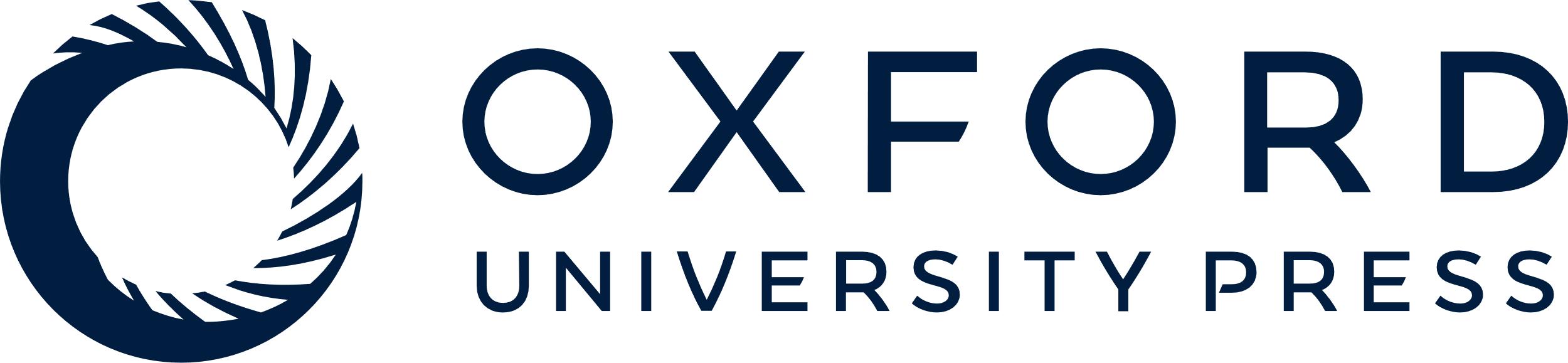 [Speaker Notes: Figure 1 Mean comprehension at different caption rates, by hearing status and reading level. (Error bars represent SEs.)


Unless provided in the caption above, the following copyright applies to the content of this slide: © The Author 2008. Published by Oxford University Press. All rights reserved. For Permissions, please email: journals.permissions@oxfordjournals.org]
Figure 2 Mean comprehension at different caption rates, by communication and language preference. (Error bars ...
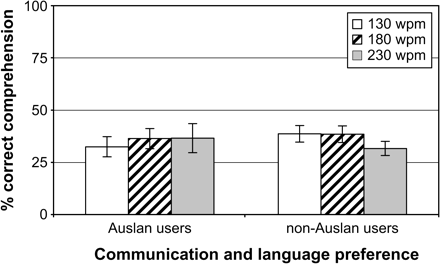 J Deaf Stud Deaf Educ, Volume 13, Issue 3, Summer 2008, Pages 391–404, https://doi.org/10.1093/deafed/enn003
The content of this slide may be subject to copyright: please see the slide notes for details.
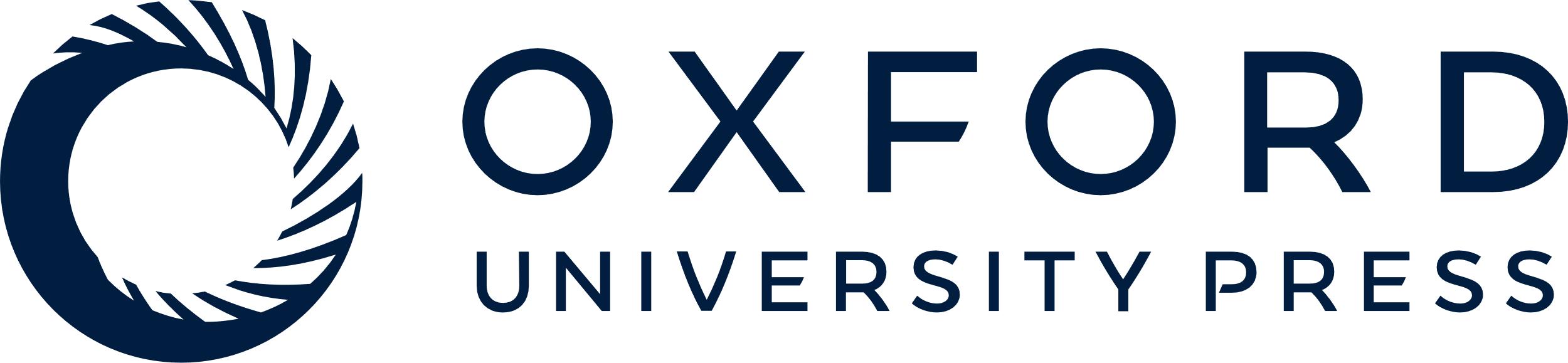 [Speaker Notes: Figure 2 Mean comprehension at different caption rates, by communication and language preference. (Error bars represent SEs.)


Unless provided in the caption above, the following copyright applies to the content of this slide: © The Author 2008. Published by Oxford University Press. All rights reserved. For Permissions, please email: journals.permissions@oxfordjournals.org]
Figure 3 Mean comprehension with different text reduction, by hearing status and reading level. (Error bars represent ...
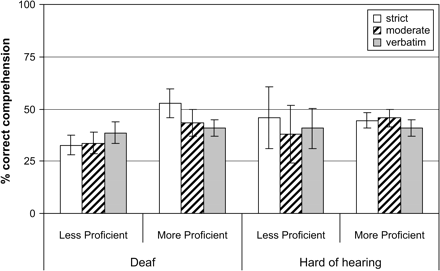 J Deaf Stud Deaf Educ, Volume 13, Issue 3, Summer 2008, Pages 391–404, https://doi.org/10.1093/deafed/enn003
The content of this slide may be subject to copyright: please see the slide notes for details.
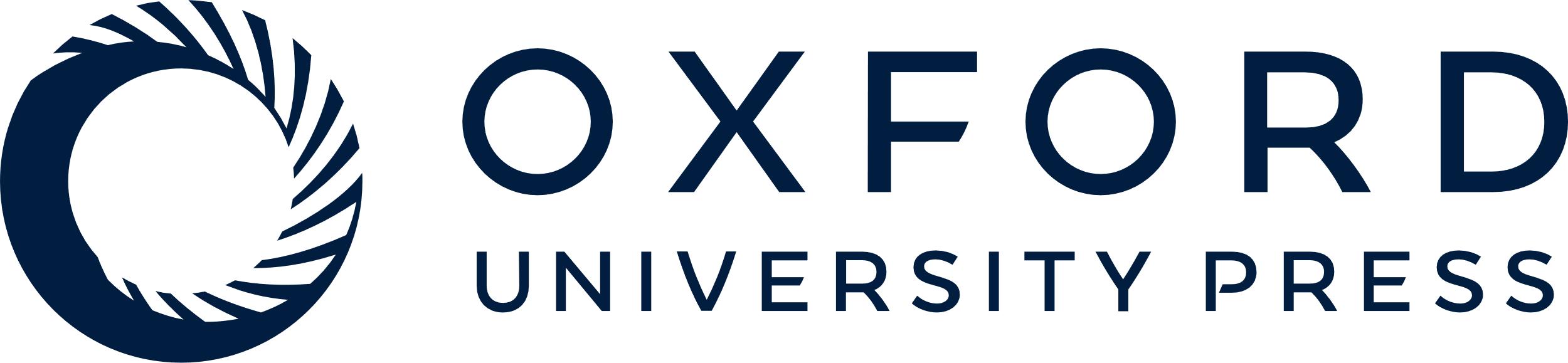 [Speaker Notes: Figure 3 Mean comprehension with different text reduction, by hearing status and reading level. (Error bars represent SEs.)


Unless provided in the caption above, the following copyright applies to the content of this slide: © The Author 2008. Published by Oxford University Press. All rights reserved. For Permissions, please email: journals.permissions@oxfordjournals.org]
Figure 4 Mean comprehension with different text reduction, by communication and language preference. (Error bars ...
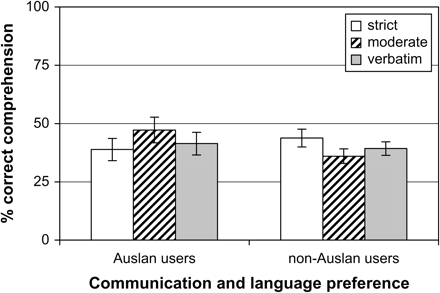 J Deaf Stud Deaf Educ, Volume 13, Issue 3, Summer 2008, Pages 391–404, https://doi.org/10.1093/deafed/enn003
The content of this slide may be subject to copyright: please see the slide notes for details.
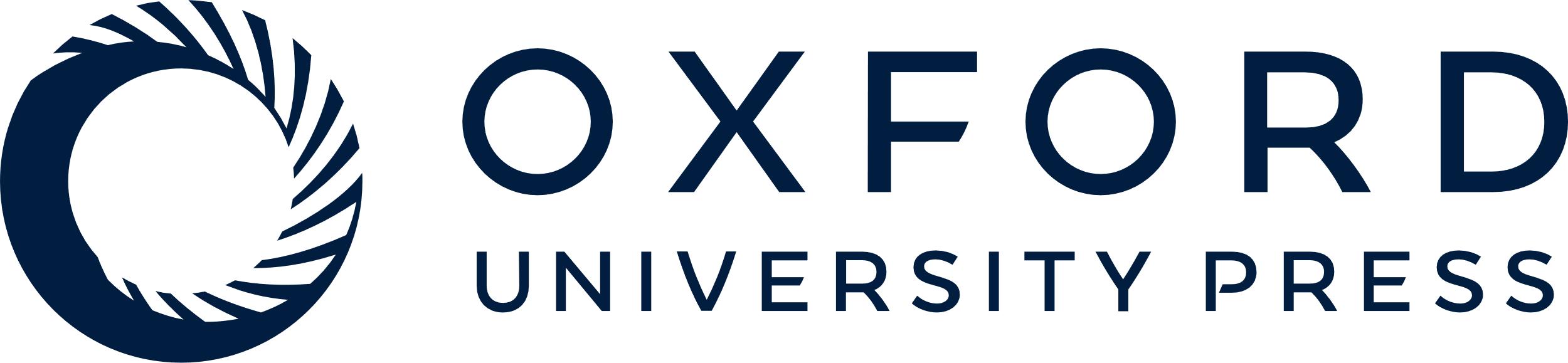 [Speaker Notes: Figure 4 Mean comprehension with different text reduction, by communication and language preference. (Error bars represent SEs.)


Unless provided in the caption above, the following copyright applies to the content of this slide: © The Author 2008. Published by Oxford University Press. All rights reserved. For Permissions, please email: journals.permissions@oxfordjournals.org]